SCORE TÜRKİYE
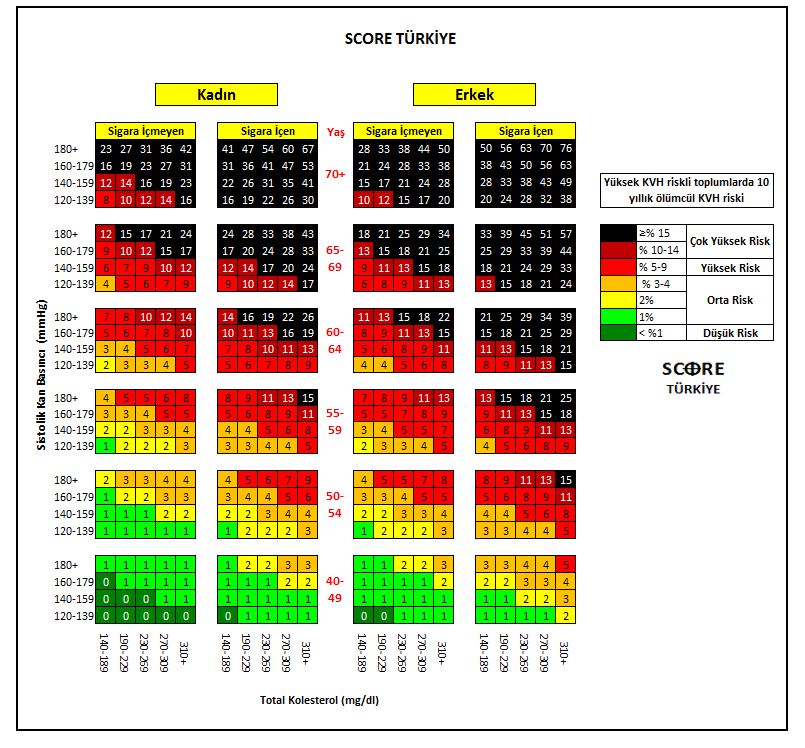